OUT OF BOUNDS
OUT OF BOUNDS
“God will repay each person according to what they have done.” Rom. 2:6
You must accomplish your own salvation
More Arminian
More Calvinist
God is responsible for evil
“You reap what you sow.” Gal. 6:7
True believers can lose their salvation
It’s all up to God, so it doesn’t matter what we do
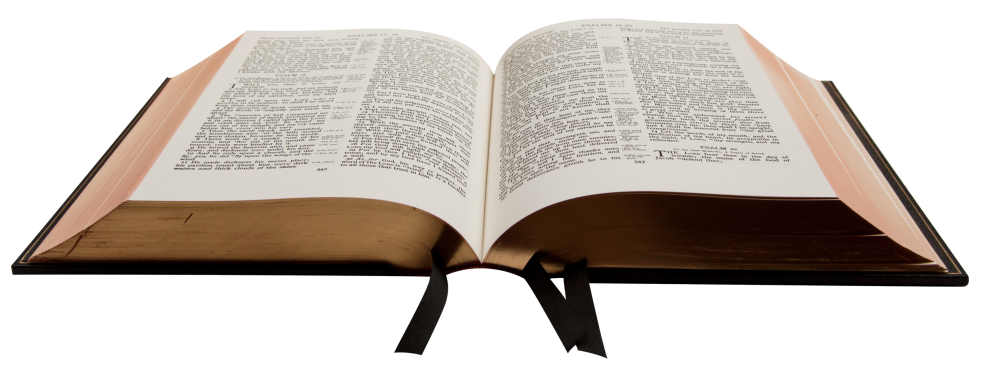 God is Sovereign
People are Responsible
“God has mercy on whom he wants to have mercy, and he hardens whom he wants to harden.” Rom. 9:18
God does not know some things, like the future
There is no point in evangelism
“No one can come to me unless the Father who sent me draws them.” John 6:44
OUT OF BOUNDS
OUT OF BOUNDS